АЛГЕБРА
9 класс
ТЕМА:
АРИФМЕТИЧЕСКАЯ ПРОГРЕССИЯ
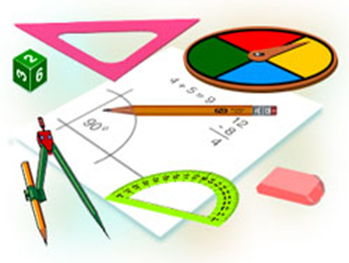 ПРОВЕРКА САМОСТОЯТЕЛЬНОЙ РАБОТЫ
Решение.
Решение.
АРИФМЕТИЧЕСКАЯ ПРОГРЕССИЯ
Задача.  Готовясь к экзамену, ученик запланировал каждый день решать по 5 тестовых задач. Как изменяется каждый день число решенных задач?
Решение.
Число запланированных задач изменяется каждый день следующим образом:
3-й день 15
4-й день 20
1-й день
5
2-й день
10
5-й день 25
…. 
....
Получаем в результате следующую последовательность:
АРИФМЕТИЧЕСКАЯ ПРОГРЕССИЯ
В этой последовательности каждый член, начиная со второго, равен предыдущему, сложенному с одним и тем же числом 5. Такую последовательность  называют арифметической прогрессией.
АРИФМЕТИЧЕСКАЯ ПРОГРЕССИЯ
АРИФМЕТИЧЕСКАЯ ПРОГРЕССИЯ
Решение.
АРИФМЕТИЧЕСКАЯ ПРОГРЕССИЯ
Таким образом, каждый член арифметической прогрессии, начиная со второго, равен среднему арифметическому двух соседних с ним членов. Этим объясняется название «арифметическая» прогрессия.
АРИФМЕТИЧЕСКАЯ ПРОГРЕССИЯ
Решение.
РЕШЕНИЕ ПРИМЕРОВ
Задача 3. Число 99 является членом арифметической прогрессии 3, 5, 7, 9 … Найдите номер этого члена.
Решение.
РЕШЕНИЕ ПРИМЕРОВ
Решения
РЕШЕНИЕ ПРИМЕРОВ
359.  Назовите первый член и разность арифметической прогрессии:
Решение.
Решение.
РЕШЕНИЕ ПРИМЕРОВ
Решение.
Решение.
РЕШЕНИЕ ПРИМЕРОВ
Решение.
Решение.
ЗАДАНИЯ ДЛЯ САМОСТОЯТЕЛЬНОГО РЕШЕНИЯ
Выполнить № 363-367 (чётные)
Стр.  157
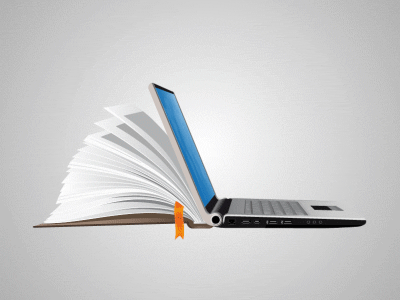